Fox Island Community Connections Coalition 
February 3, 2022
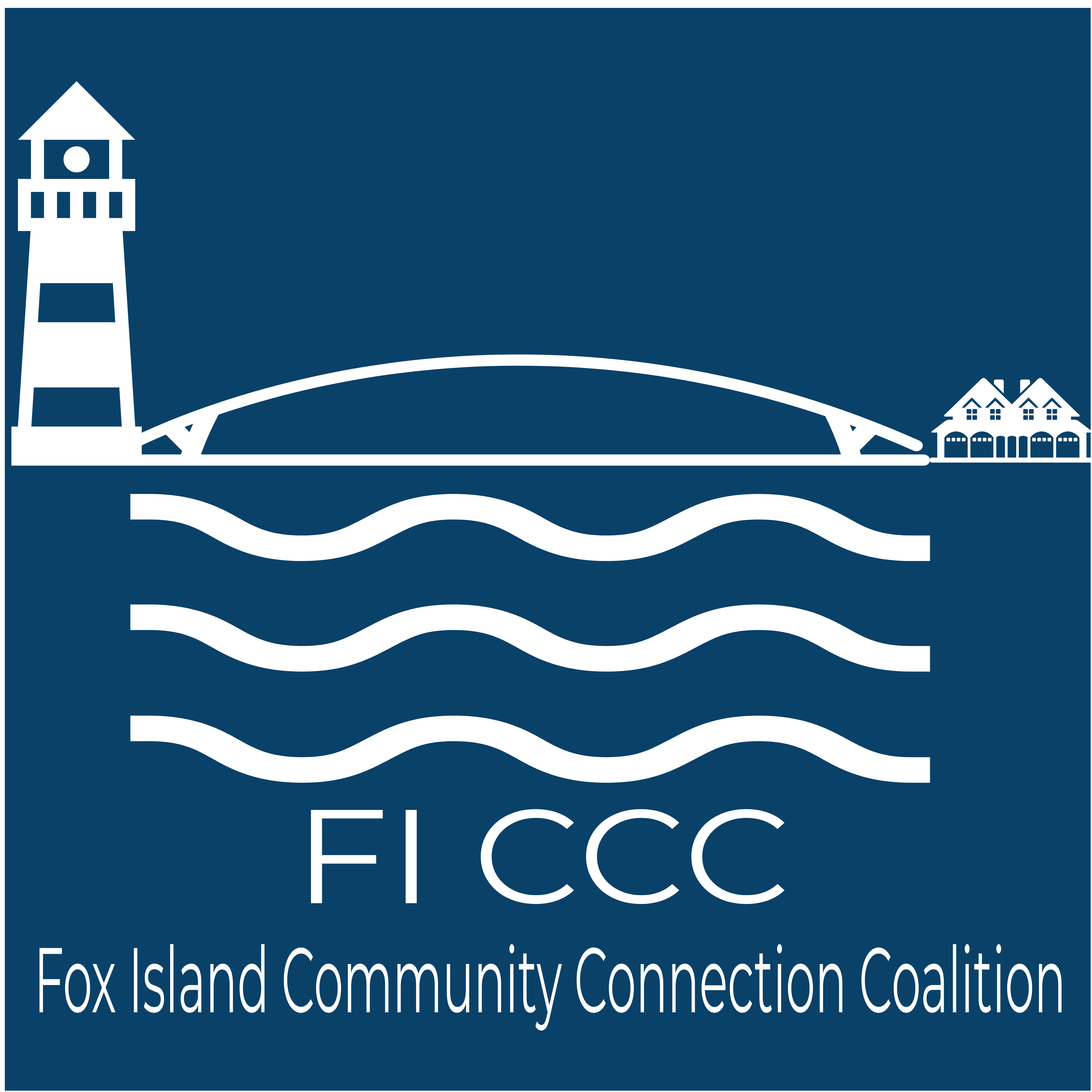 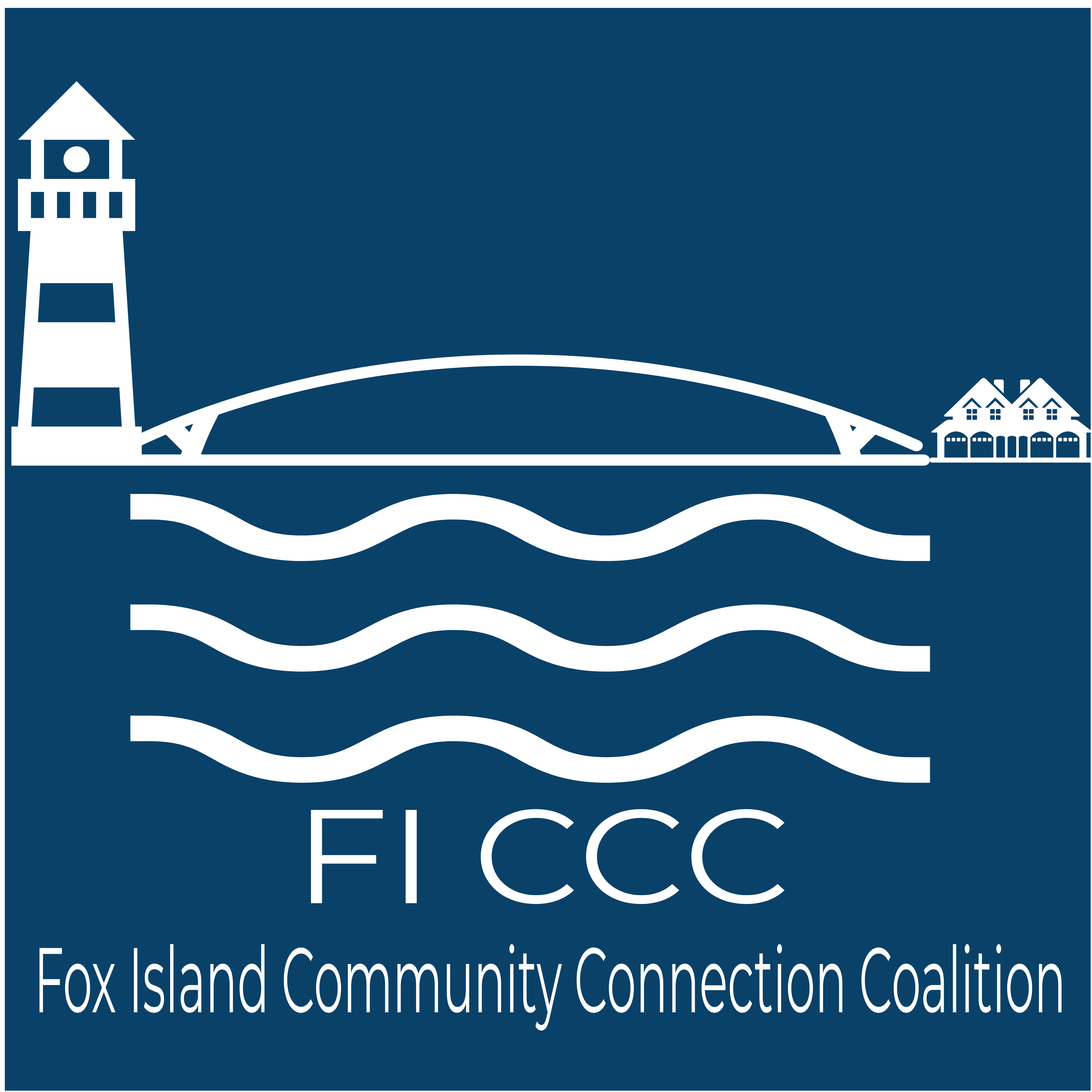 Welcome!
Jack Avak
Where to Find Information
www.foxislandbridge.org
Thank you, Caleb McDaniels!

Facebook: Fox Island Community Connections Coalition
Twitter: @FoxIslandBridge (need volunteer!)
Contact Us
FoxislandCommunityConnections@gmail.com

FIBridge@outlook.com
Agenda
Where we’re at (survey results)
Who we are and Why We Exist (Mission, Vision and Goals)
Work Group Structure and Call for Volunteers 
Expert Corner (Jim Braden, an engineer’s perspective)
Survey Results (216 Responses)
Do you feel like you have adequate information regarding the Bridge?	
	No 76% 

Do you prefer rehabilitation or replacement?		31% Replacement
	31% Rehabilitation
	37% Not enough information
Survey Results (216 Responses)
Of the County’s proposed funding options, do you have a preference?
	30% Combination of tolls, property taxes, grants and county road funds
	24% Not enough information 
	20% Property taxes and county road funds
	18% (other not considered by County – Government pays for government owned)
Questions about repair or replace
Why has the county allowed the bridge to deteriorate to such a dangerous level? This was foreseeable and we have been paying taxes for years. 
What options can be eliminated from replacement to bring down costs?
Why does it need to be higher, wider, with roundabouts, etc. 
What options for repair have been considered and how long would they last? 
Who are the contractors and bidders?
What is the time frame? What can we do to speed it up? 
Why are elected officials not advocating for us? Are they waiting for failure?
Can the location of the bridge be moved (old ferry dock to pt. fosdick)
Questions about financing
Why is this being looked at any differently from any other road in the county or Ketron island?
How is this different from east pierce county projects that benefit small populations (e.g., flooding mitigation)/
Why are the county, state and federal government not providing more support and actively working on this? Are we represented? 
Why has the County not budgeted for this? It’s not a surprise. 
Address first question before arguing about financing, it’s delaying the work and increasing costs.
What about infrastructure funds? 
What other county roads will be tolled or paid for by residents (is the County setting a precedence)?
Who is in charge?
Fox Island Community Connections Coalition
Mission

Government Accountability. We seek to hold the government accountable through action, planning and public communication. The Fox Island Bridge is a County owned road. As its owner, the County has a responsibility for its maintenance, repairs, long term viability and liabilities caused by failure to prudently act on its responsibilities. The County, the State and other government agencies have an obligation to support the health and public safety of its citizens. Neglecting the bridge could foreseeably leave approximately 4,000 people without access to critical services and basic necessities. 
Community Cohesion. We seek to bring the greater Fox Island community together to present a unified voice in which everyone has a voice. We seek transparent communications and access for all residents.
Fox Island Community Connections Coalition
Vision

A fair and equitable decision will be made about whether the bridge is to be repaired or replaced taking into account the opinions of engineers and long term stewardship. 
A fair and equitable decision will be made about the funding for repairing or replacing the bridge taking into account taxes already paid by Fox Island and current return on investment in County expenditures.
Fox Island Community Connections Coalition
Goals
The immediate goals of the Coalition are to gain County action. Reviewing a consultant report every couple of years and concluding that it is complicated is not sufficient.  
The County has a project manager to ensure action is being taken. 
The County is taking timely and measurable steps towards a repair or replace decision. 
The County is taking timely and measurable steps towards funding solutions. 
The County is taking timely and measurable steps towards a contingency plan in the event of a public emergency due to Bridge failure.
Work Group Structure
Work Group Structure
Administration: Responsible for overall coordination and keeping us on track. 
 
Communications: Responsible for communications through multiple avenues to reach all interested individuals including Social Media (Fox Island Community Connections Coalition), Website content (www.foxislandbridge.org), Twitter (@FoxIslandBridge), Email and physical mailings, traditional media (local printed publications and radio) and physical posted notices. 
 
Finance: Subject matter experts and interested individuals who can review and critique proposed costs and funding. 
 
Engineering and Construction: Subject matter experts and interested individuals who can review and critique proposed options for repairing or replacing the Bridge. 
 
Public Health and Safety: Subject matter experts and interested individuals who can review and critique contingency plans in the event of Bridge failure and impacts of construction.
Please Sign Up and Run With It!
Many Hands Make Light Work
Expert Corner
Jim Braden
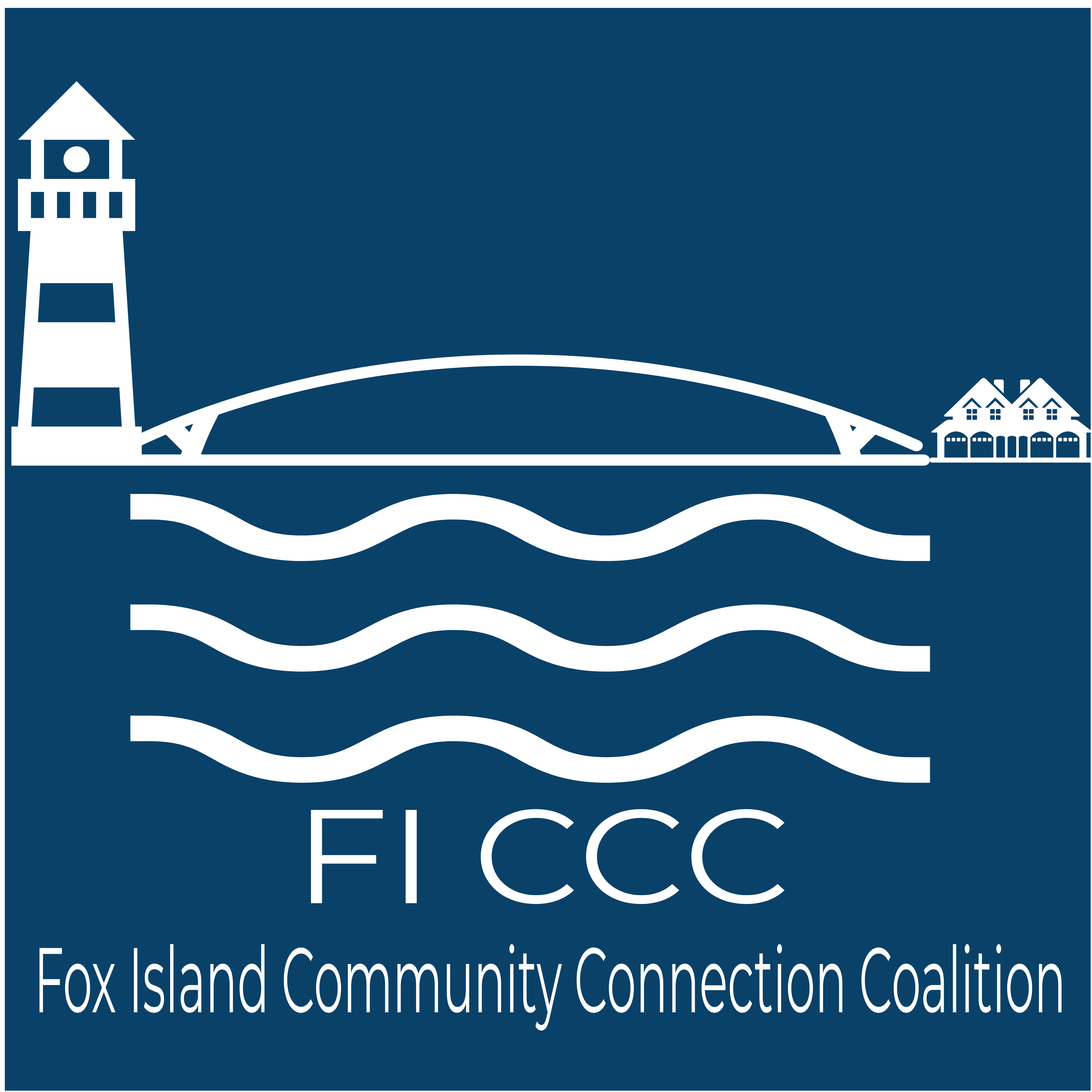 What’s on Your Mind?